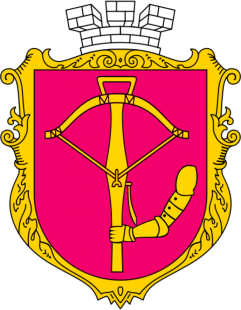 ЗВІТ
про діяльність Громадської ради при Подільській районній в місті Києві державній адміністрації 
  за 2016 рік
1
23 червня 2015 року в приміщенні Подільської районної в місті Києві державної адміністрації відбулись Установчі збори з формування нового складу Громадської ради при Подільській районній в місті Києві державній адміністрації на 2015-2017 роки, на яких було визначено кількісний та персональний склад Громадської ради  

Відкритим рейтинговим голосування до нового складу було обрано           17 представників інститутів громадянського суспільства

Розпорядженням Подільської районної в місті Києві державної адміністрації від 26.06.2015 № 415 «Про затвердження складу Громадської ради при Подільській районній в місті Києві державній адміністрації» було затверджено склад Громадської ради
2
22
засідання 
Громадської ради
відбулися у 2016 році
2
3
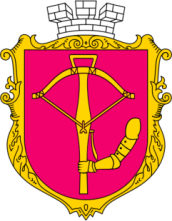 На засіданнях Громадської ради розглянуто понад 30 питань
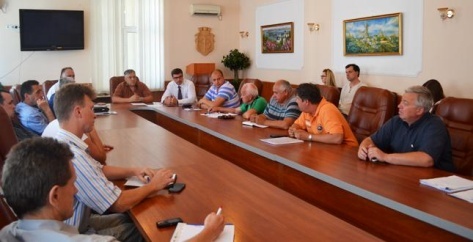 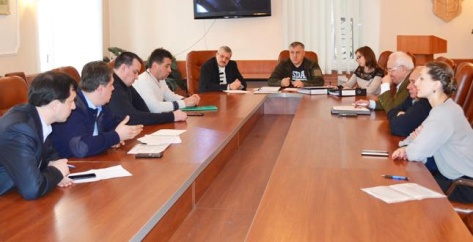 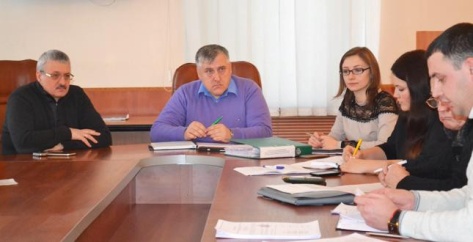 4
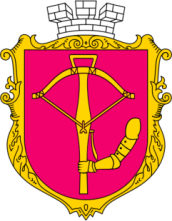 Проведено 2 круглі столи
5
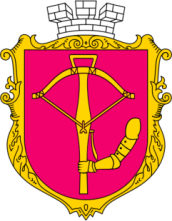 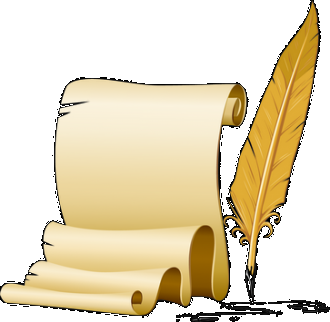 Участь і підтримка проектівтаініціатив
6
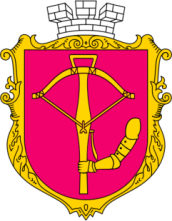 Взаємодія з Подільською районною в місті Києві державної адміністрації
Голова Громадської ради входить до складу Колегії Подільської районної в місті Києві державної адміністрації, засідання якої проходять щомісяця
Члени Громадської ради беруть участь у Комісіях Подільської районної в місті Києві державної адміністрації з питань, що стосуються життєдіяльності та соціально-економічного розвитку району
7
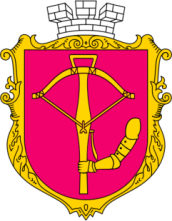 Громадська рада як консультативно-дорадчий орган
10 засідань Громадської ради відвідали керівники Подільської районної в місті Києві державної адміністрації
8
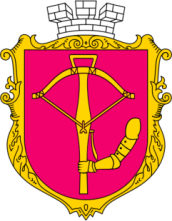 15
4
29
Річна діяльність
9
КОМІТЕТИ ГРОМАДСЬКОЇ РАДИ
10
РЕЗУЛЬТАТИ РОБОТИ КОМІТЕТІВ
За результатами роботи Комітету з питань взаємодії з правоохоронними органами, протидії корупції, прав людини та законності було зупинено незаконне будівництва по вулиці Петропавлівська; закрито 2 зали ігрових автоматів та 10 точок незаконної реалізації алкогольних напоїв. Завдяки роботі членів Комітету у сквері біля пам’ятника Г. Сковороди демонтовано незаконно встановлений МАФ, який було розміщено на зеленій зоні скверу.
Комітетом з питань житлово-комунального господарства вирішено питання ремонту покрівлі будинку по вулиці Порика, 7. В межах підготовки до опалювального сезону 2016-2017 років було підготовлено письмове звернення до Подільської райдержадміністрації стосовно нагальних проблем житлового будинку по вулиці Котовського, 47. Вирішено питання виділення додаткових приміщень для дитячої музичної школи № 12. Комітетом опрацьовано                              38 звернень громадян, що стосувалися житлово-комунального господарства.
11
РЕЗУЛЬТАТИ РОБОТИ КОМІТЕТІВ
Комітет з гуманітарних питань, культурно-освітніх проблем, охорони здоров’я, спорту, молодіжної політики та збереження культурної спадщини організував та провів в приміщенні бібліотеки Дружби народів виставку «Андрій Мельник – військовий діяч Української держави». За участі лідерів шкільного самоврядування Подолу було організовано розширене засідання Громадської ради при Подільській райдержадміністрації. 
У 2016 році на круглому столі «25 років незалежності України. Народжені незалежними» голова Комітету виступив з тематичною доповіддю. Також голова увійшов до складу Подільської районній комісії з питань громадського бюджету (бюджет участі). 
За результатами діяльності Комітету призупинено незаконне будівництво на об’єкті культурної спадщини по вулиці Юрківська, 3. А також члени Комітету виступили співорганізаторами весняної толоки в Сирецькому гаю для встановлення дитячого майданчика.
12
Комітет з питань екології та туризму взяв активну участь у формуванні громадського бюджету (бюджет участі) м. Києва. 2 проекти ініційовані головою Комітету  перемогли, надавалася підтримка ще 9.
Організовано круглі столи, виїзні наради та робочі зустрічі з ініціатив:
«Арт-об'єкти  на Подолі»
«Стратегічна сесія розвитку Подільського району 2016-2020»
Концепція культурного вигулу тварин
Концепція залучення молоді до громадських проектів району
Зонінг центральної частини Подолу
Водні об`єкти Подолу 
Планетарій в Подільському районі м. Києва
Члени Комітету взяли участь у колегії Громадських рад м. Києва,  у постійно діючій комісії з питань незаконної торгівлі (результат: ліквідовано 3 несанкціоновані ялинкові ярмарки), у робочій групі із опрацювання єдиного паркувального простору Києва, у громадських обговорення щодо збереження  пам’ятки  Дуб Шевченка.
Організаційний партнер у проведенні заходів: флешмоб до Міжнародного дня миру; День юного пріоринчанина, районний відбір  турніру « Джура»
У Комітеті розглянуто 25 звернень громадян.
13
Комітет з питань малозахищених верств населення та вимушених переселенців протягом 2016 року плідно співпрацював з громадськими організаціями,  благодійними фондами, депутатами, державними установами та організаціями щодо покращення умов проживання малозахищених верств населення, інвалідів,  багатодітних родин. 
У співпраці із громадськими організаціями  Комітет  сприяв  у наданні допомоги вимушеним переселенцям у форматі єдиного вікна. До Міжнародного дня людини похилого віку 60 особам пенсіонерам передано солодкі подарунки. Комітет долучился до  акції  «Здай  макулатуру - допоможи  бійцям АТО».
Члени Комітету  проводять: творчі майстер-класи для  вимушених переселенців, круглі столи з гендерних питань для жінок, соціальні візити для інвалідів. 
За  підтримки депутата А. Дрепіна у березні 2016 року інвалідним візком забезпечено матір  учасника АТО, інваліда  1  групи.
Розглянуто 12 звернень осіб, що потребували  допомоги у забезпеченні індивідуальними засобами гігієни. 
Комітет співпрацює  із  структурними підрозділами Подільської РДА:
щодо  отримання безпритульними особами  одягу та взуття з банку одягу;
щодо наявность  пунктів обігріву для надання допомоги  громадянам за  несприятливих погодних умов.
14
РЕЗУЛЬТАТИ РОБОТИ КОМІТЕТІВ
Протягом 2016 року Комітет з питань благоустрою, архітектури, розвитку підприємництва та торгівлі  активно співпрацював із структурними підрозділами Подільської райдержадміністрації та районними управліннями центральних органів виконавчої влади:
стосовно перевірки будівництва УДБК «УкрБуд» по вулиці Новомостицька  (виявлені порушення  зафіксовані актом перевірки);
стосовно  виявлення незаконної  торгівлі  плодово-овочевою продукцією у районі;
стосовно виявлення місць незаконної торгівлі спиртними напоями (проінспектовано: вул.  Межова,  просп. Свободи, вул. Полкова, вул. Н.Ужвій, просп.  Правди, ст. метро «Тараса Шевченка»);
стосовно незаконної торгівлі хвойними деревами на передодні новорічних свят (виявлені порушення зафіксовані протоколом).
У відповідь на звернення підприємців Подільського району Комітетом надавалася допомога у визначенні  місць та часу здійснення торгівлі.
15
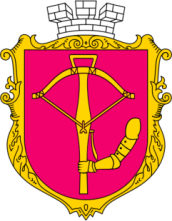 ВІДКРИТІСТЬ
Результати роботи Громадської ради при Подільській районній в місті Києві державній адміністрації висвітлюються на офіційному веб-сайті Подільської районної в місті Києві державної адміністрації в рубриці «Громадська рада»
http://podil.kievcity.gov.ua/content/gromadska-rada.html
16